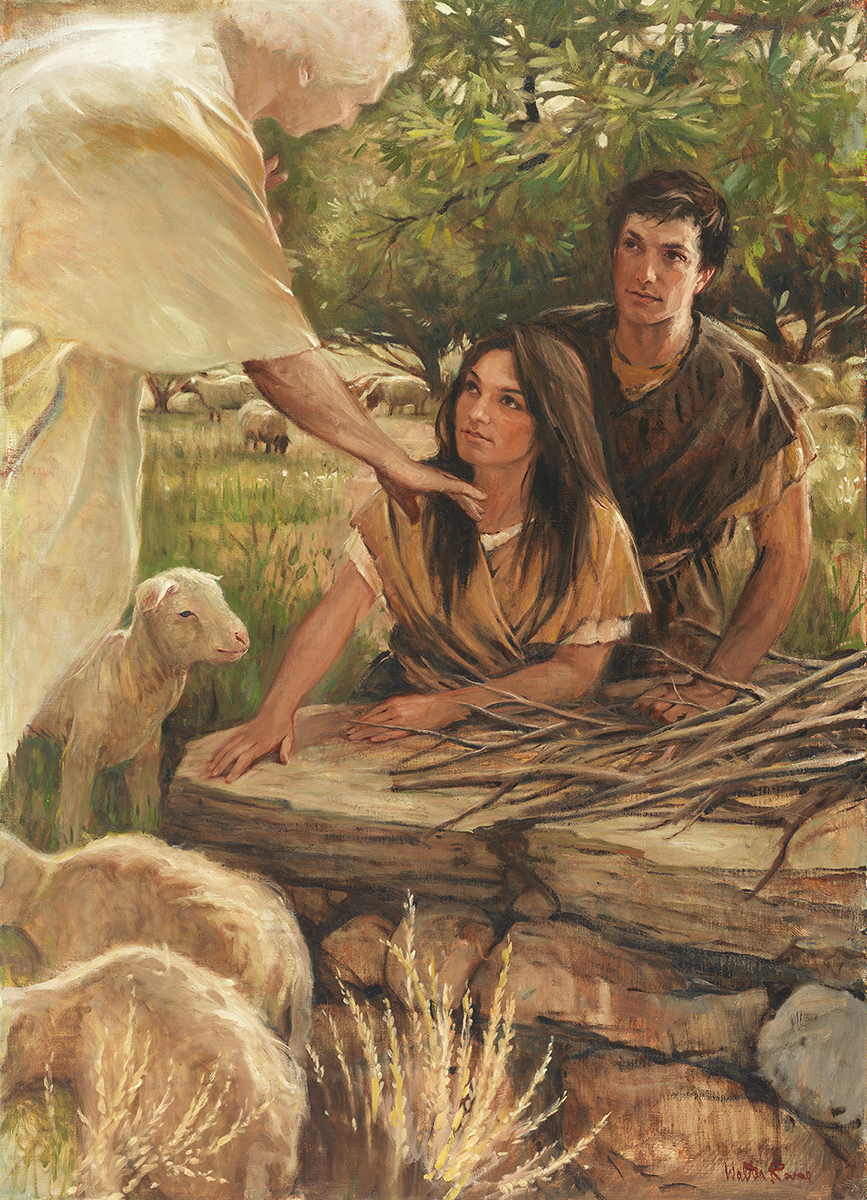 SEMINARY
Old Testament
LESSON 136
Jeremiah 34–41
LESSON 136
Jeremiah 34–36
“Jeremiah prophesies of the captivity of Judah; Jehoiakim burns Jeremiah’s prophecies”
LESSON 136
What are some ways people might respond in this type of situation?
What if a prophet were to teach something you did not necessarily want to hear? What should you do?
Jeremiah 36:1-3
1 And it came to pass in the fourth year of Jehoiakim the son of Josiah king of Judah, that this word came unto Jeremiah from the Lord, saying,
2 Take thee a roll of a book, and write therein all the words that I have spoken unto thee against Israel, and against Judah, and against all the nations, from the day I spake unto thee, from the days of Josiah, even unto this day.
3 It may be that the house of Judah will hear all the evil which I purpose to do unto them; that they may return every man from his evil way; that I may forgive their iniquity and their sin.
What did the Lord command Jeremiah to write in this book?
Why did the Lord want Judah to hear His words?
What effect will throwing the piece of paper away have on the weather conditions?
LESSON 136
Jeremiah 36:22-23
22 Now the king sat in the winter house in the ninth month: and there was a fire on the hearth burning before him.
23 And it came to pass, that when Jehudi had read three or four leaves, he cut it with the penknife, and cast it into the fire that was on the hearth, until all the roll was consumed in the fire that was on the hearth.
What might the king have been trying to show by cutting up and burning Jeremiah’s prophecies?
What effect would doing this have had on the fulfillment of the prophecies?
Jeremiah 36:27-28, 32
27 ¶ Then the word of the Lord came to Jeremiah, after that the king had burned the roll, and the words which Baruch wrote at the mouth of Jeremiah, saying,
28 Take thee again another roll, and write in it all the former words that were in the first roll, which Jehoiakim the king of Judah hath burned.
32 ¶ Then took Jeremiah another roll, and gave it to Baruch the scribe, the son of Neriah; who wrote therein from the mouth of Jeremiah all the words of the book which Jehoiakim king of Judah had burned in the fire: and there were added besides unto them many like words.
What did the Lord command Jeremiah and Baruch to do?
LESSON 136
Jeremiah 37–39
“Jeremiah prophesies that if the Jews surrender to Babylon, 
they will not be destroyed”
LESSON 136
Why do people sometimes choose to do things that are contrary to what God wants them to do?
What are some ways that fear might influence some people to go against what they know is right?
Jeremiah 38:4
Therefore the princes said unto the king, We beseech thee, let this man be put to death: for thus he weakeneth the hands of the men of war that remain in this city, and the hands of all the people, in speaking such words unto them: for this man seeketh not the welfare of this people, but the hurt.
What did these princes want King Zedekiah to do with Jeremiah?
Why did they want Jeremiah put to death?
LESSON 136
Jeremiah 38:17-20
17 Then said Jeremiah unto Zedekiah, Thus saith the Lord, the God of hosts, the God of Israel; If thou wilt assuredly go forth unto the king of Babylon’s princes, then thy soul shall live, and this city shall not be burned with fire; and thou shalt live, and thine house:
18 But if thou wilt not go forth to the king of Babylon’s princes, then shall this city be given into the hand of the Chaldeans, and they shall burn it with fire, and thou shalt not escape out of their hand.
19 And Zedekiah the king said unto Jeremiah, I am afraid of the Jews that are fallen to the Chaldeans, lest they deliver me into their hand, and they mock me.
20 But Jeremiah said, They shall not deliver thee. Obey, I beseech thee, the voice of the Lord, which I speak unto thee: so it shall be well unto thee, and thy soul shall live.
What would the result be if Zedekiah hearkened to Jeremiah’s words? What would the result be if he didn’t?
What lesson can we learn from these verses?
if we obey the word of the Lord given through His servants, we will prosper spiritually.
LESSON 136
Elder M. Russell Ballard of the Quorum of the Twelve Apostles.
“It is no small thing, my brothers and sisters, to have a prophet of God in our midst. … When we hear the counsel of the Lord expressed through the words of the President of the Church, our response should be positive and prompt. History has shown that there is safety, peace, prosperity, and happiness in responding to prophetic counsel” (“His Word Ye Shall Receive,” Ensign, May 2001, 65).
What are some blessings that come from following the prophet?
Jeremiah 38:19
And Zedekiah the king said unto Jeremiah, I am afraid of the Jews that are fallen to the Chaldeans, lest they deliver me into their hand, and they mock me.
What was Zedekiah afraid of?
LESSON 136
Jeremiah 39:1-7
1 In the ninth year of Zedekiah king of Judah, in the tenth month, came Nebuchadrezzar king of Babylon and all his army against Jerusalem, and they besieged it.
2 And in the eleventh year of Zedekiah, in the fourth month, the ninth day of the month, the city was broken up.
3 And all the princes of the king of Babylon came in, and sat in the middle gate, even Nergal-sharezer, Samgar-nebo, Sarsechim, Rab-saris, Nergal-sharezer, Rab-mag, with all the residue of the princes of the king of Babylon.
4 ¶ And it came to pass, that when Zedekiah the king of Judah saw them, and all the men of war, then they fled, and went forth out of the city by night, by the way of the king’s garden, by the gate betwixt the two walls: and he went out the way of the plain.
5 But the Chaldeans’ army pursued after them, and overtook Zedekiah in the plains of Jericho: and when they had taken him, they brought him up to Nebuchadnezzar king of Babylon to Riblah in the land of Hamath, where he gave judgment upon him.
6 Then the king of Babylon slew the sons of Zedekiah in Riblah before his eyes: also the king of Babylon slew all the nobles of Judah.
7 Moreover he put out Zedekiah’s eyes, and bound him with chains, to carry him to Babylon.
What were the consequences of Zedekiah’s decision?
What principle can we learn from this account?
If we give in to fear and follow the world instead of the Lord’s prophet, we will perish spiritually.
In what ways will we perish if we follow the ways of the world rather than the Lord’s prophet?
How do you think fear can prevent someone from following the Lord’s prophet today?
What has helped you choose to follow the prophet even when others are pressuring you to do something else?
LESSON 136
Jeremiah 40–41
“Jeremiah stays in Judah with a 
remnant of the Jews”
LESSON 136